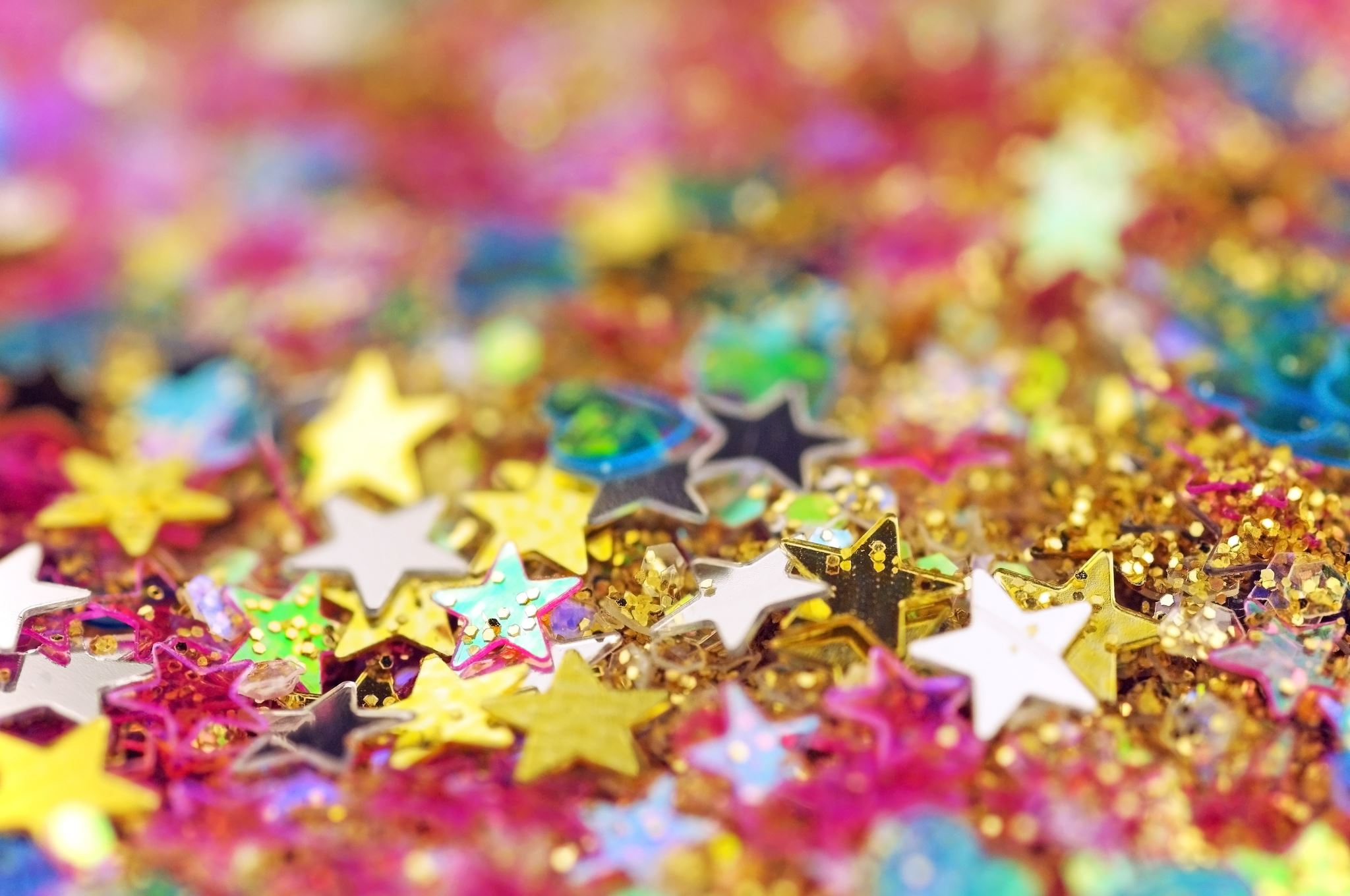 Annual Holiday Party
December 12 | 5:30 – 8 PM
Maggiano’s
3106 West End Avenue

Hope to see you there!